NavalX Overview
Patrick Cantwell, PhD
Deputy Director, NavalX

https://www.secnav.navy.mil/agility/Pages/default.aspx
NavalX Mission & Vision
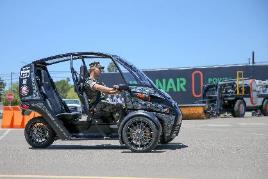 Mission
Guide naval stakeholders to rapidly deliver capabilities to the warfighter
Serve as the platform that connects Naval needs and challenges with expert solution providers across industry, academia, and DoD
Encourage and foster culture change across the DoN to make the USN a more agile, learning, and adaptable organization. 
Serves as the home to DON and ONR accelerator programs, including SBIR/STTR, T2, RIF, and NIPA
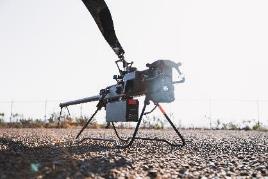 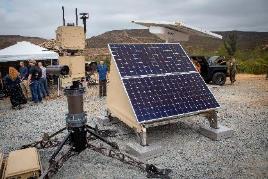 NavalX's vision is to inspire and empower the naval workforce to rapidly deliver high-impact capabilities at the speed of relevance in connection with defense ecosystem partners.
[Speaker Notes: In addition to being an innovation incubator, NavalX serves as the home to DON and Office of Naval Research (ONR) accelerator programs including, but not limited to: 
Small Business Innovation Research (SBIR)
Rapid Innovation Fund (RIF)
Technology Transfer (T2)
Naval Innovation Process Adoption (NIPA)]
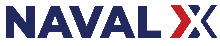 Chief of 
Naval Research
Assistant Secretary of the Navy for Research, Development & Acquisition
NavalX 
Director
NavalX Agility
NavalX Accelerator
NavalX 
Reserve Component
Deputy Director & 
Technical Director
Deputy Director &
Chief of Staff
Strategic 
Communications
Mission 
Liaisons
DoN Tech Transfer (T2)
Tech Bridges
DoN 
Rapid Innovation Fund
Naval Innovation 
Process Adoption Fund
Special 
Projects
Naval Junior Officer Counsel
Small Business Innovation Research / Small Business Technology Transfer
Centers for Adaptive Warfighting
Workforce Agility
Special Programs (TANG, MISR-T, NextSTEP)
Digital Agility
Innovation 
Navigators
Private Capital
OSD/ASN Innovation Protection Policies
NavalX Agility
Centers for Adaptive Warfighting: Adapt industry best practices to increase warfighting, individual & collective, competitive advantage
Workforce Agility: in house consulting team that Navy units bring in for problem facilitation 
Digital Agility:  help guide the Navy AND Industry in adopting new tools 
Innovation Navigators:  Teaches and reinforces HOW to guide stakeholders to delivering capability faster  
Mission Liaisons:  NavalX "Solution Engineers" assigned to select commands to assist in their innovation efforts (TF-59, UTF, SCOUT)
NJOC:  Naval Junior Officer Council (JO professional network)
Strategic Communications:  Sharing DoN wins, how to connect across the innovation ecosystem
Private Capital:  Leveraging private capital for innovative solutions
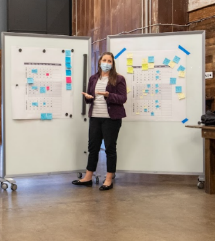 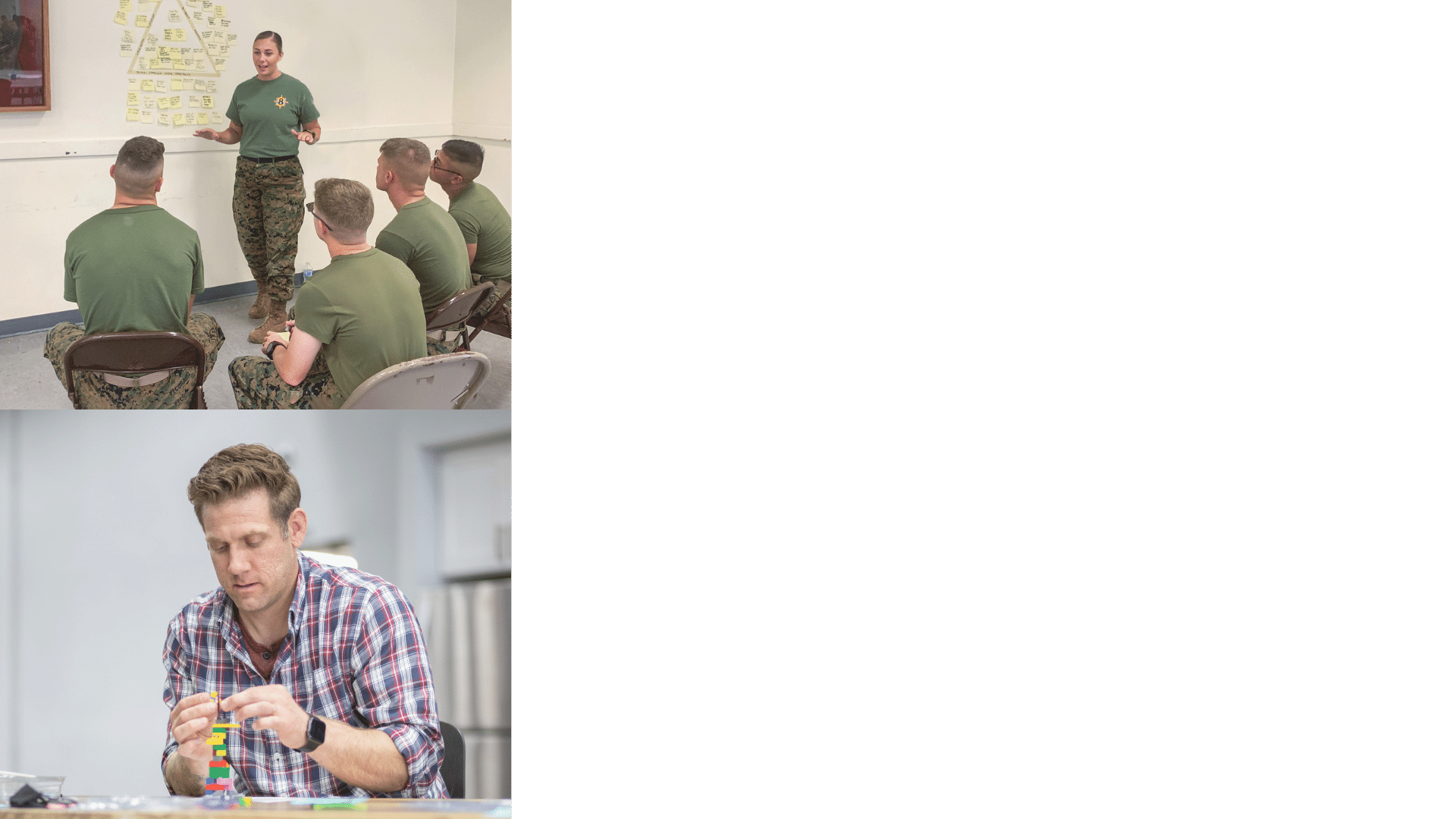 “We are evolving our tactics to meet the needs of our customers and 
continue our number one goal: guide stakeholders in delivering capability to the warfighter.” CAPT Benjamin "Nut" Van Buskirk, NavalX Director
[Speaker Notes: In addition to being an innovation incubator, NavalX serves as the home to DON and Office of Naval Research (ONR) accelerator programs including, but not limited to: 
Small Business Innovation Research (SBIR)
Rapid Innovation Fund (RIF)
Technology Transfer (T2)
Naval Innovation Process Adoption (NIPA)]
NavalX Accelerator
Rapid Innovation Fund: technology transition program designed to accelerate tech into military systems
Bridge over the “Valley of Death”
RIF is a small business preference program (statute) 
Project awards are a result of full and open competition under an annual Broad Agency Announcement
Naval Innovation Process Adoption: 
Based on a method called H4X, methodology designed to solve problems facing naval organizations, from contracts to warfare centers
H4X was built as an evidence-based, data-driven, disciplined process for solving the world’s toughest challenges at speed and scale
Tech Transfer (T2): Establish policy and assign responsibility for DoN domestic technology transfer
Cultivate collaboration between DoN science and technology communities, industry, and academia to promote DoN T2 efforts
SBIR/STTR: 
Competitive, three phase, awards-base programs advance innovations, with the goal to transition tech to the fleet and commercialize in private markets
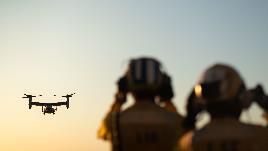 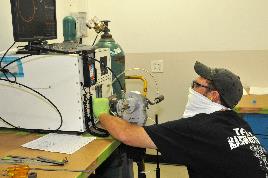 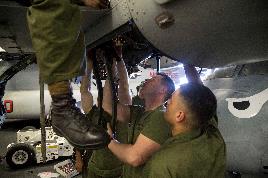 [Speaker Notes: In addition to being an innovation incubator, NavalX serves as the home to DON and Office of Naval Research (ONR) accelerator programs including, but not limited to: 
Small Business Innovation Research (SBIR)
Rapid Innovation Fund (RIF)
Technology Transfer (T2)
Naval Innovation Process Adoption (NIPA)]
Tech Bridges
Overview
Tech Bridges connect, reinforce and sustain existing efforts that make the DoN more agile, capable and efficient 
Tech Bridges are a connected network that enhance collaboration among Navy labs and warfare centers, industry, academia and other branches of the military 
Results
Generated over $50 million Tech Bridge projects to include prize challenges and small business innovation research projects 
Signed and funded 11 Partnership Intermediary Agreements (PIA) to support Tech Bridge outreach to small business, host events, tech scouting operations and provide low-barrier-to- entry meeting spaces 
London Tech Bridge Undersea Challenge led to submission of 50 abstracts 
Fourteen full proposals were requested 
Three winning teams were selected to receive prizes of $50K GBP ($70k) each 
Six-month development work with demonstration at NATO REPMUS exercise in Portugal Fall 2021 
Northwest Tech Bridge regional partnerships with AFWERX, NSIN, the JAIC, and DIU have led to NSIN investing $900K in a shared collaboration space in Seattle
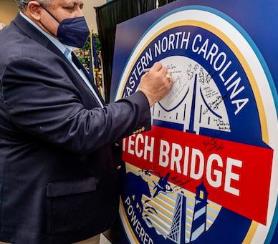 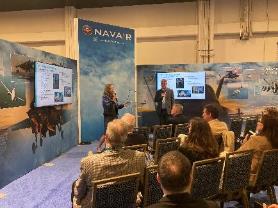 [Speaker Notes: In addition to being an innovation incubator, NavalX serves as the home to DON and Office of Naval Research (ONR) accelerator programs including, but not limited to: 
Small Business Innovation Research (SBIR)
Rapid Innovation Fund (RIF)
Technology Transfer (T2)
Naval Innovation Process Adoption (NIPA)]
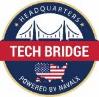 TECH BRIDGELOCATIONS & PARTNERS
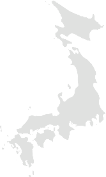 Washington State Department of Commerce
DOE Pacific Northwest National Lab
University of Washington
Impact Washington
Olympic College
Amazon
Boeing
Microsoft
NSIN
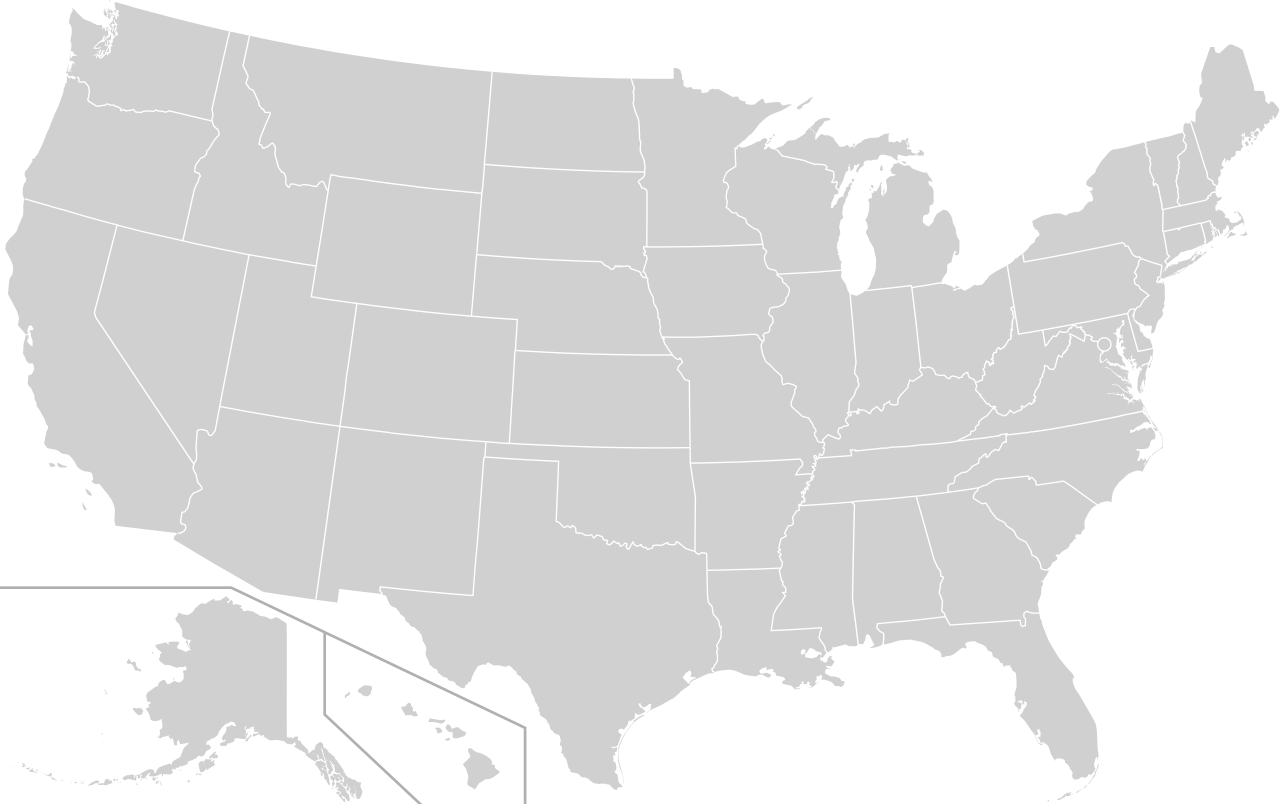 Northwest
Japan
Polaris MEP
401 Tech Bridge
RI Commerce
URI
CARI
RITIN
RI DLT
Washington State University
ANSYS
OR MEP
Japan
ME MEP
Impact Dakota
MMEC
VMEC
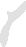 CAW-Okinawa
NHMEP
TechHelp
Enterprise Minnesota
NSIN
NY MEP
MassMEP
TEDCO
CIT
MD, VA & DC PTACs
MD Dept of Commerce
Montgomery County EDC
NSIN
DIU
AFWERX
ONR Global
MD MEP
TMAC
CAW-East
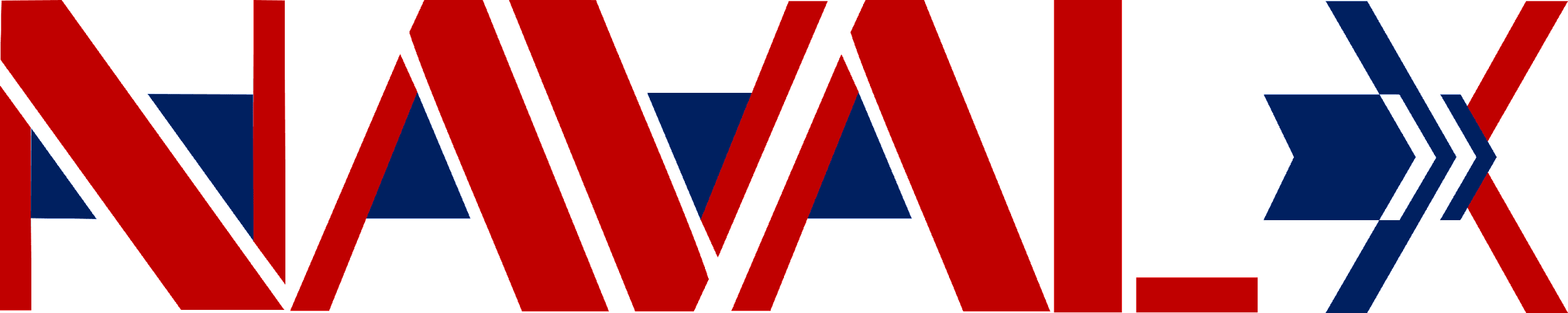 Northeast
WCMP
CONNSTEP
SD MTS
NJMEP
ACI
MMTC
PA MEP
NSIN
NSIN
CIRAS
Capital
Notre Dame
Manufacturing Works
UUMEP
NVIE
AVX
DEMEP
Purdue University
NE MEP
Fathomwerx
EDC-VC
The Port of Hueneme
Matter Labs
RDP-21
IMEC
OH MEP
NSIN
Southern
18 Global Tech Bridges with
 +1000 industry & academic partners
WVMEP
NSIN
Manufacturer’s Edge
DIU
Purdue MEP
Maryland
Midwest
Central Coast
IN3
S2MARTS
Indiana University
Mid-Atlantic
KS Manufacturing Solutions
NSIN
Norfolk Naval Shipyard
757 Accelerate 
Gangplank VA
NASA Langley
ACC Langley
Jefferson Labs (DOE)
ONR Science Advisor
NECC
Missouri Enterprise
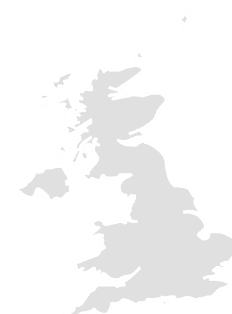 GENEDGE
AFWERX
AKA
United Kingdom
Ventura
NSIN
NCMEP
UT CIS
Inland Empire
ONR Science Advisor
ONR Global
Royal Navy 
OCTO
MARCAP 
NavyX
NATO MUSIC^2
NATO MUS IAB
MoD DASA
NSIN
Imperial College London 
US Embassy in London ODC
NATO Allied Maritime Command
UK Defence Solutions Centre
Her Majesty’s Gov Dept of Int’l Trade
OK Manufacturing Alliance
CMTC
NM MEP
SCMEP
SoCal
UofSC
SC Dept of Commerce
Arizona State UniversityAZ MEP
AEDC-MS
GaMEP
Palmetto
AEDC-MS
SANDAG
UCSD
Qualcomm
Verizon
CBP
NSIN
City of San Diego
ONR Science Advisor
CAW-West
South Carolina Research Authority (SCRA)
SC Business Incubator Association
Trident Technical College
DOE Savannah River
SAIC
IBM
Microsoft
Riverside County Economic Alliance
DoD PTAC
ExCITE Startup Incubator
EPIC SBDC
Riverside County WDB
Greater Riverside Chambers of Commerce
Corona Chamber of Commerce
Riverside MAC
UCR
CBU
Cal Poly Pomona
CSUSB
RCCD
Norco College
Science and Technology Education Partnership
ATN MEP
MMA-MEP
ONR Science Advisor
Gulf Coast
NSINAFWERX
MSET
MEPOL
Central Florida
UCF
Team Orlando
PEO STRI
AFAMS
FloridaMakes
SOFWERX
NDSTC
NOAA
FSU
Bay Defense Alliance
DefenseWerx
Hawaii
London
AK MEP
ONR Science Advisor
Innovate Hawaii
HTDC
University of Hawaii
[Speaker Notes: We have a network of 18 Tech Bridges spread out across the United States and 2 overseas.  They work with over 1000 industry and academic partners connecting them to science and engineering centers throughout the Navy.  NavalX is the membrane between these industry partners and the vast network of engineering centers and the warfighter. 
Results
Made more than 20k connections: 21% government, 67% industry, 11% academia 
Generated over $50 million Tech Bridge projects to include prize challenges and small business innovation research projects 
Signed and funded 11 Partnership Intermediary Agreements (PIA) to support Tech Bridge outreach to small business, host events, tech scouting operations and provide low-barrier-to- entry meeting spaces 
London Tech Bridge Undersea Challenge led to submission of 50 abstracts 
Fourteen full proposals were requested 
Three winning teams were selected to receive prizes of $50K GBP ($70k) each 
Six-month development work with demonstration at NATO REPMUS exercise in Portugal Fall 2021 
Northwest Tech Bridge regional partnerships with AFWERX, NSIN, the JAIC, and DIU have led to NSIN investing $900K in a shared collaboration space in Seattle]
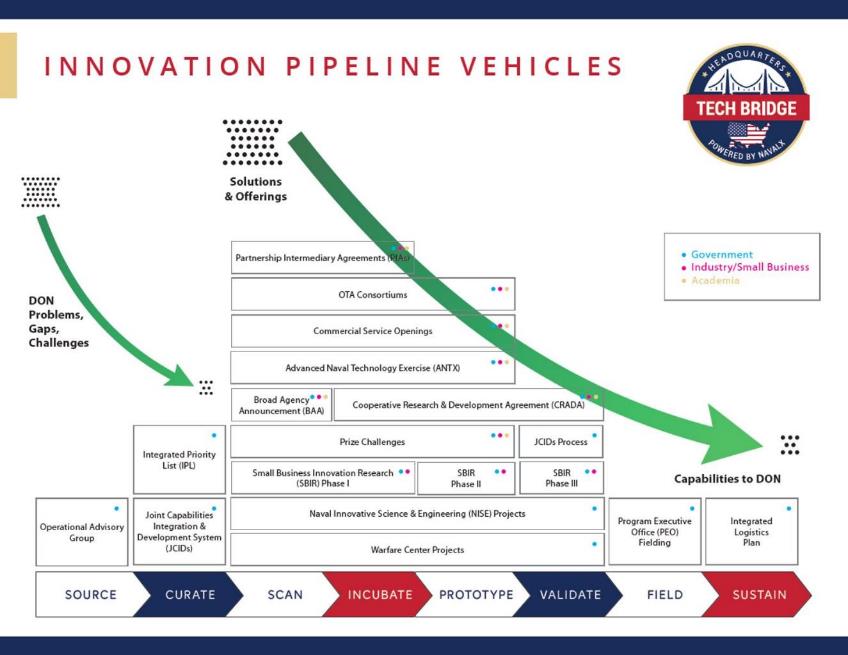 NAUTILUS:  NavalX + DefenseWerx PIA
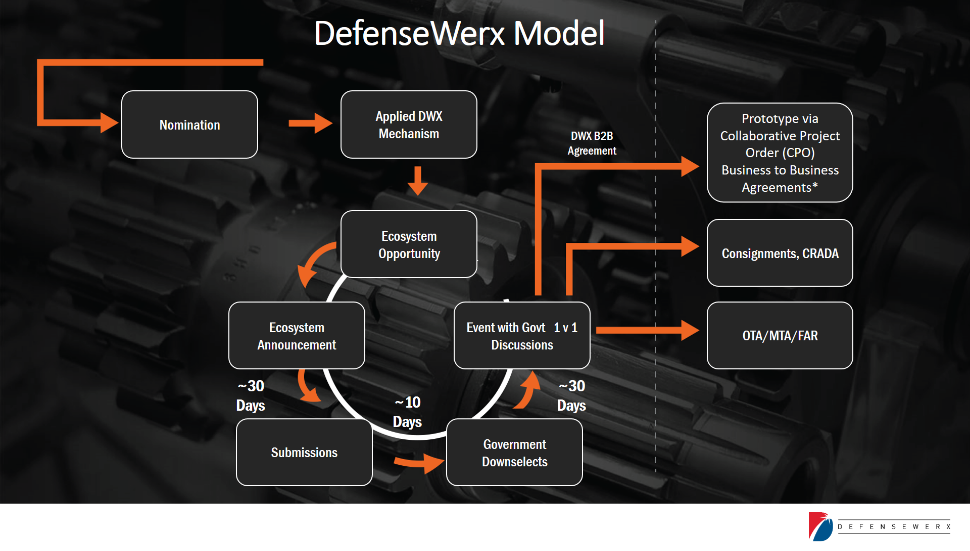 Way Ahead
Key Focus Areas
Near-Term Opportunities
Feedback
Expand Mission Liaisons:  PEOs, OPNAV
Leveraging Reservists
DoN Private Capital Initiative
NAUTILUS (in partnership with Defensewerx)
Leveraging new authorities (SBIR, T2, etc.) ISO strategic initiatives
NavalX 2.0 Integrated value stream and future strategy.
Agile contracting / financing
Outcome metrics:  Define success
Leveraging PIA partners
Build partnerships w/ industry, academia, other DoD innovators
Breaking down DoN internal silos
Strategic Communications & Engagement
Current efforts/value
Areas to improve
How we could better support you
“Everyone wants to have an innovation cell and be cool by association. That’s just innovation theater.  Change must be driven from the CEO and adopted by through core of the 
organization to be successful.”
 – Satya Nadella, Microsoft CEO
Questions & Discussion